WE STAY HOMEWe protect ourselves and others
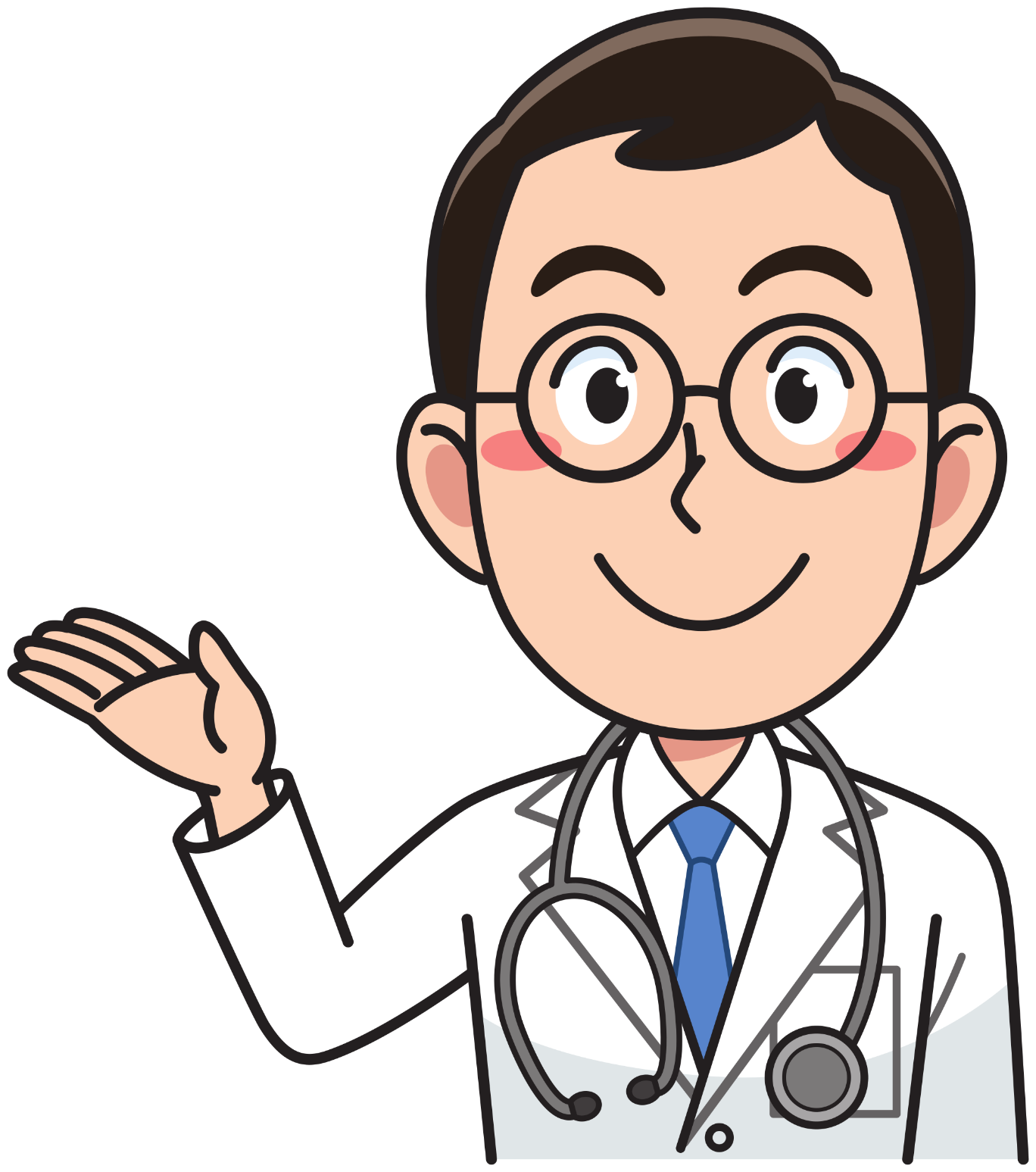 Dear children, 
During the past weeks our lives have changed.  A new coronavirus called COVID-19  is spreading across the world. Kids like you are wondering, "Why is school  closed?"  "Should I be worried about getting sick?" “What  should I do to protect myself and my family?” Today, we will try to answer some of your questions and  talk about how you can protect yourselves and others from the virus.
 Let’s begin…
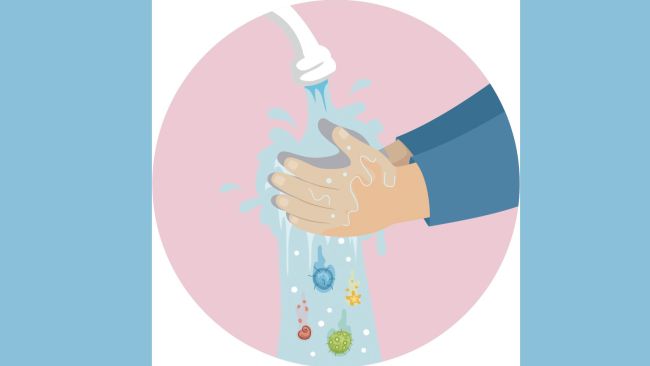 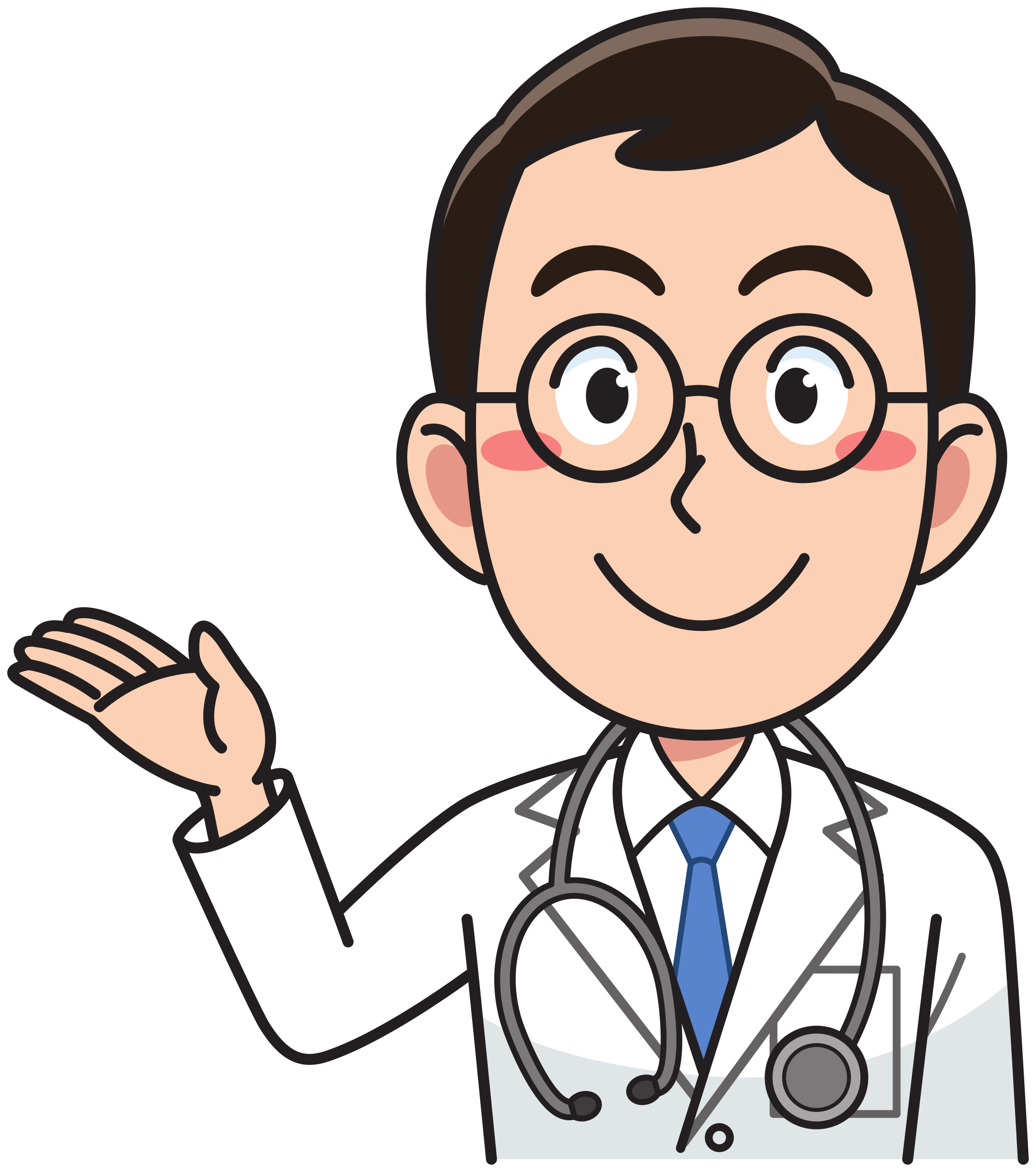 Read about Coronavirus. Then you will play a memory game.Find out:1. What is the name of the virus?2. What exactly is the virus?3. Why is it called “Coronavirus”?4. Where did the virus come from ?5. How does the virus get into our body?
What is a virus?
A virus (ιός) is much smaller than anything you can see. Viruses can make us sick, if they get into our cells (κύτταρα).
Based on the article:The ultimate kids' guide to the new coronavirus(from : https://www.livescience.com/coronavirus-kids-guide)
What is COVID-19?
Where did COVID-19 come from?
It was first found in a city in China, called Wuhan, last December. Scientists think the virus might come from bats. From there it, maybe, hopped into another type of animal, who gave it to humans.
There is a new kind of coronavirus spreading around the world. It's called a coronavirus  because "corona" means "crown" 	            in Latin and the virus looks like it’s
                            wearing a  crown          The new virus is called COVID-19.

This virus makes people cough 
 
feel tired 

and have a fever 

.
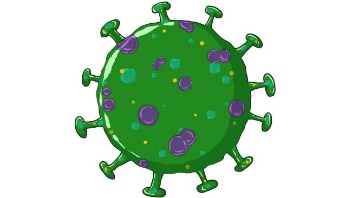 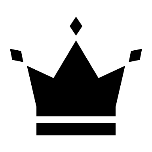 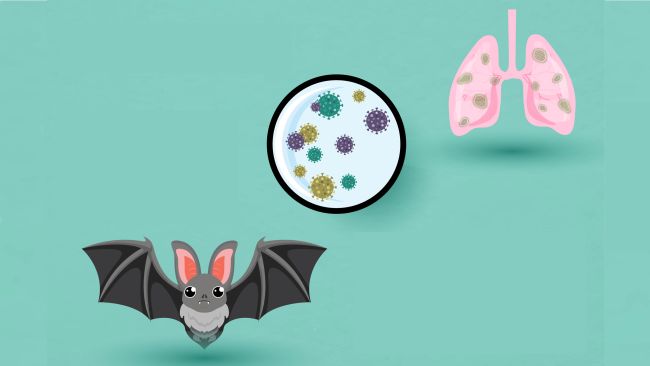 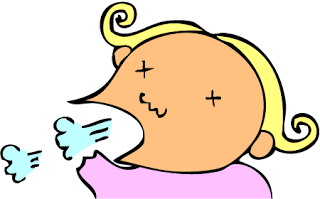 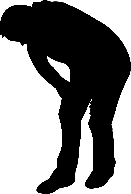 bat
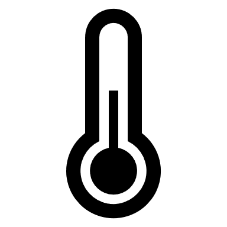 How does it make people sick?
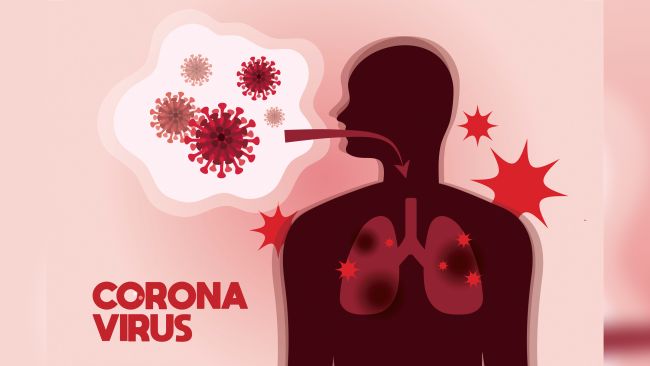 Viruses make people sick by killing human cells or making them not work properly.  The new coronavirus uses a special door to get into cells through the nose and lungs.
Lungs
GOOD LUCK!
Let’s see what you remember about Coronavirus..
Answer the questions on the link below:
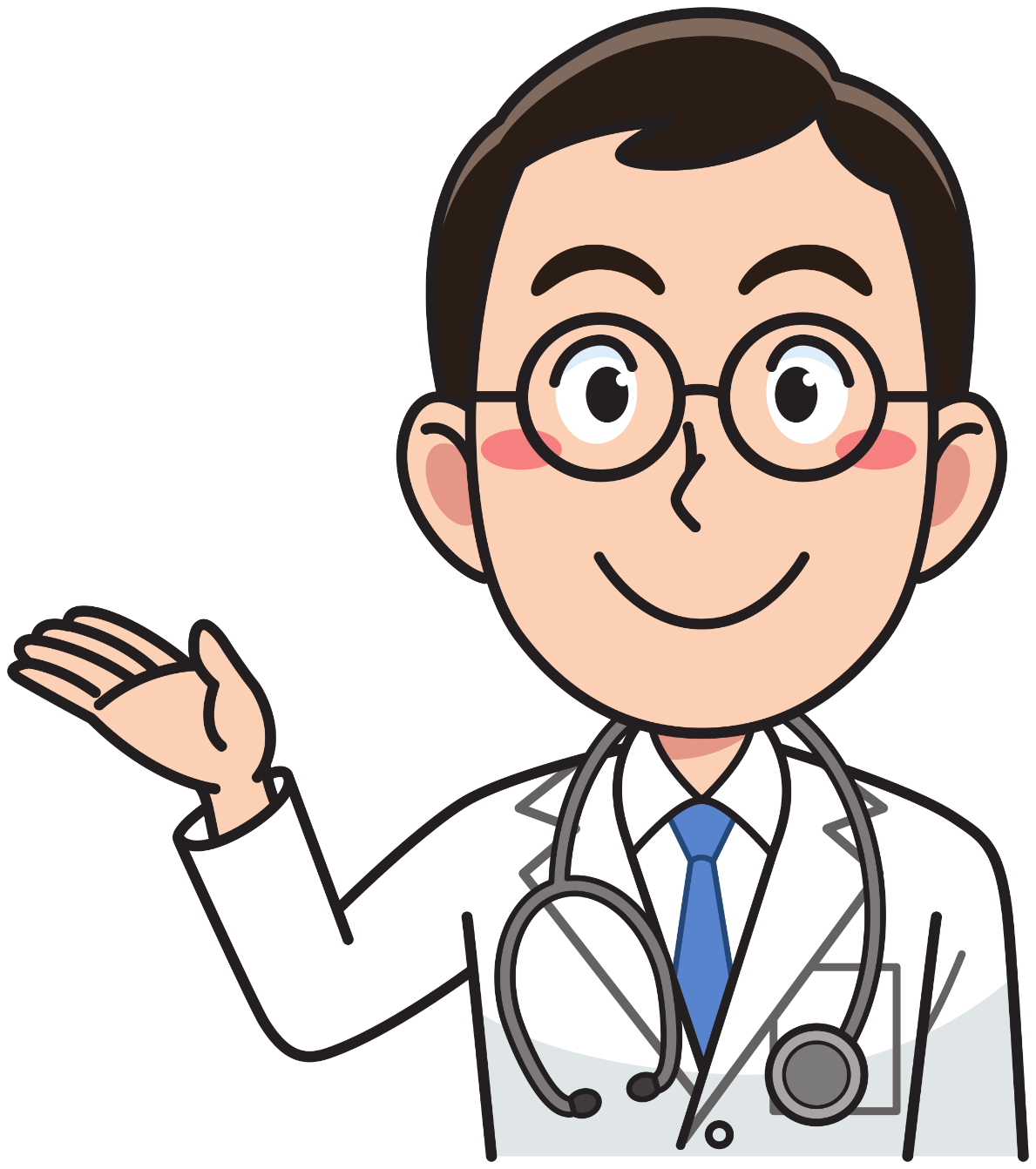 http://www.quia.com/quiz/7663297.html
How can I protect myself and others from Coronavirus?
Let’s give some advice…
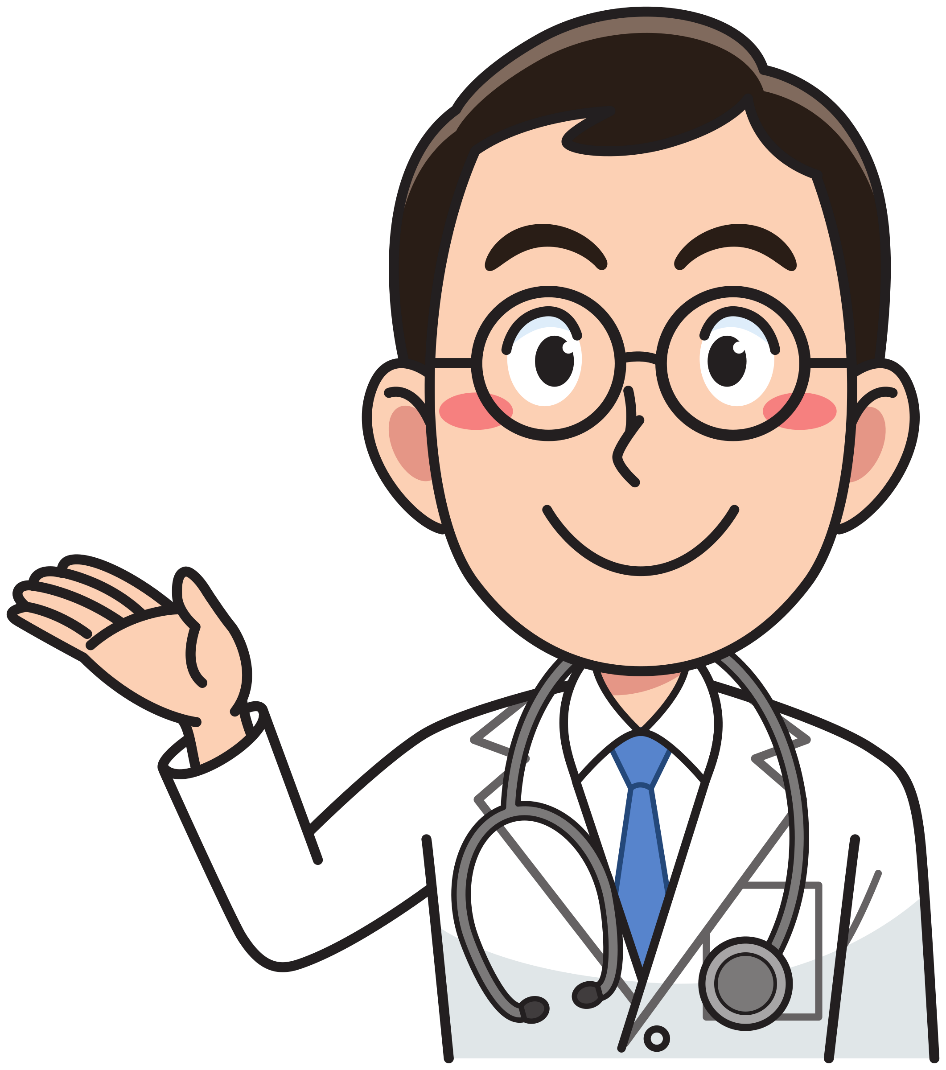 We give  advice by using  should or shouldn’t : 

FOR EXAMPLE:
You should go to the doctor! You shouldn’t have cold drinks!!
I’ve got a cold!
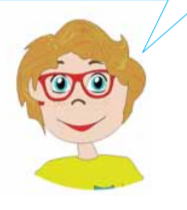 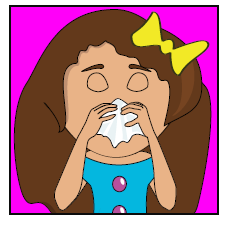 Let’s practise should/shouldn’t with a game… https://wordwall.net/resource/547513
(Image credit :Webstockreviewnet.com)
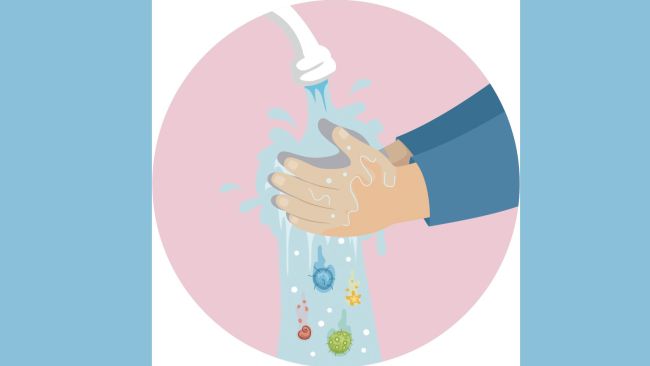 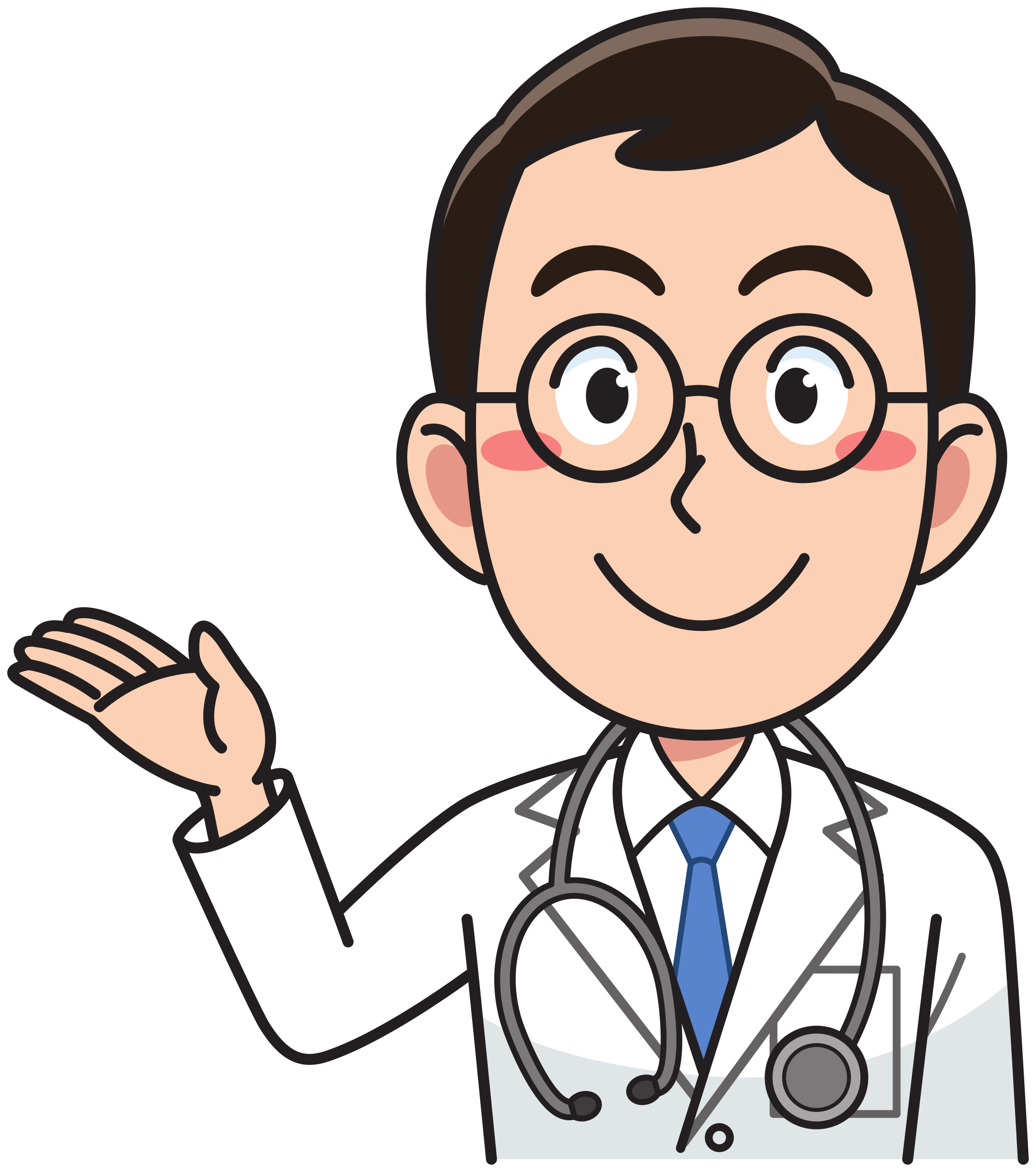 What can I do to help? WATCH THE VIDEO to see what we should do:https://www.youtube.com/watch?v=WKS_WMwis9k
(Image credit :shutterstock)
BE CREATIVE … Make a poster about what we should and shouldn’t do to protect ourselves from COVID-19Look at the following example:
(Image credit :Webstockreviewnet.com)
LET’S ALL HELP….
POSTER EXAMPLE
WE SHOULD STAY AT HOME  



                                                
    WE SHOULD WASH OUR HANDS OFTEN
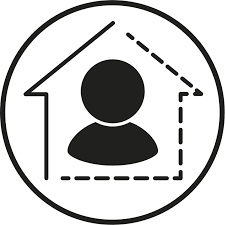 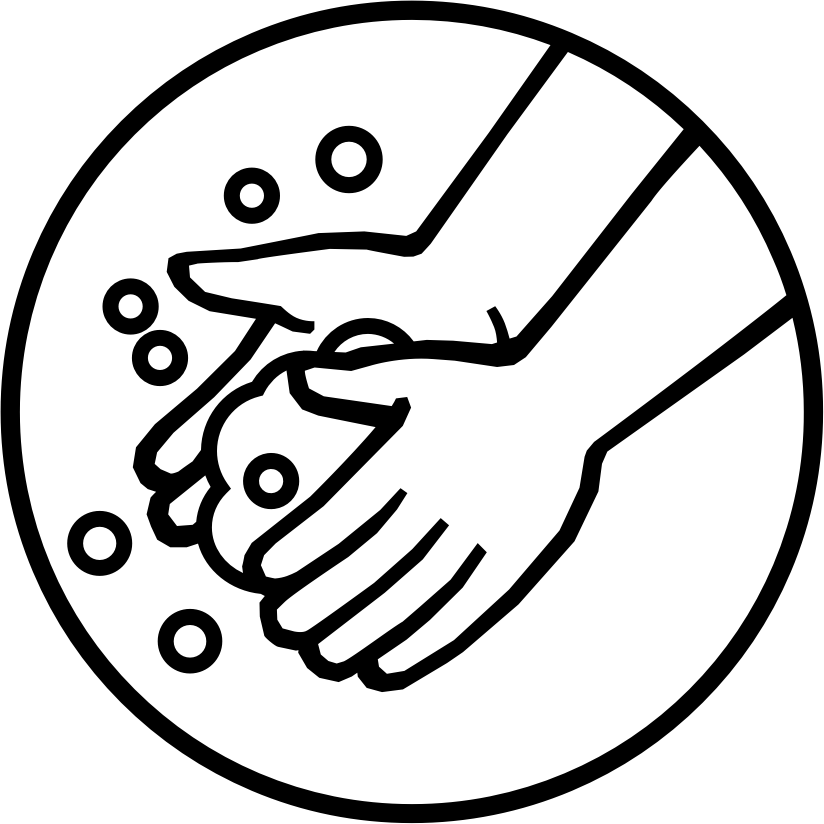 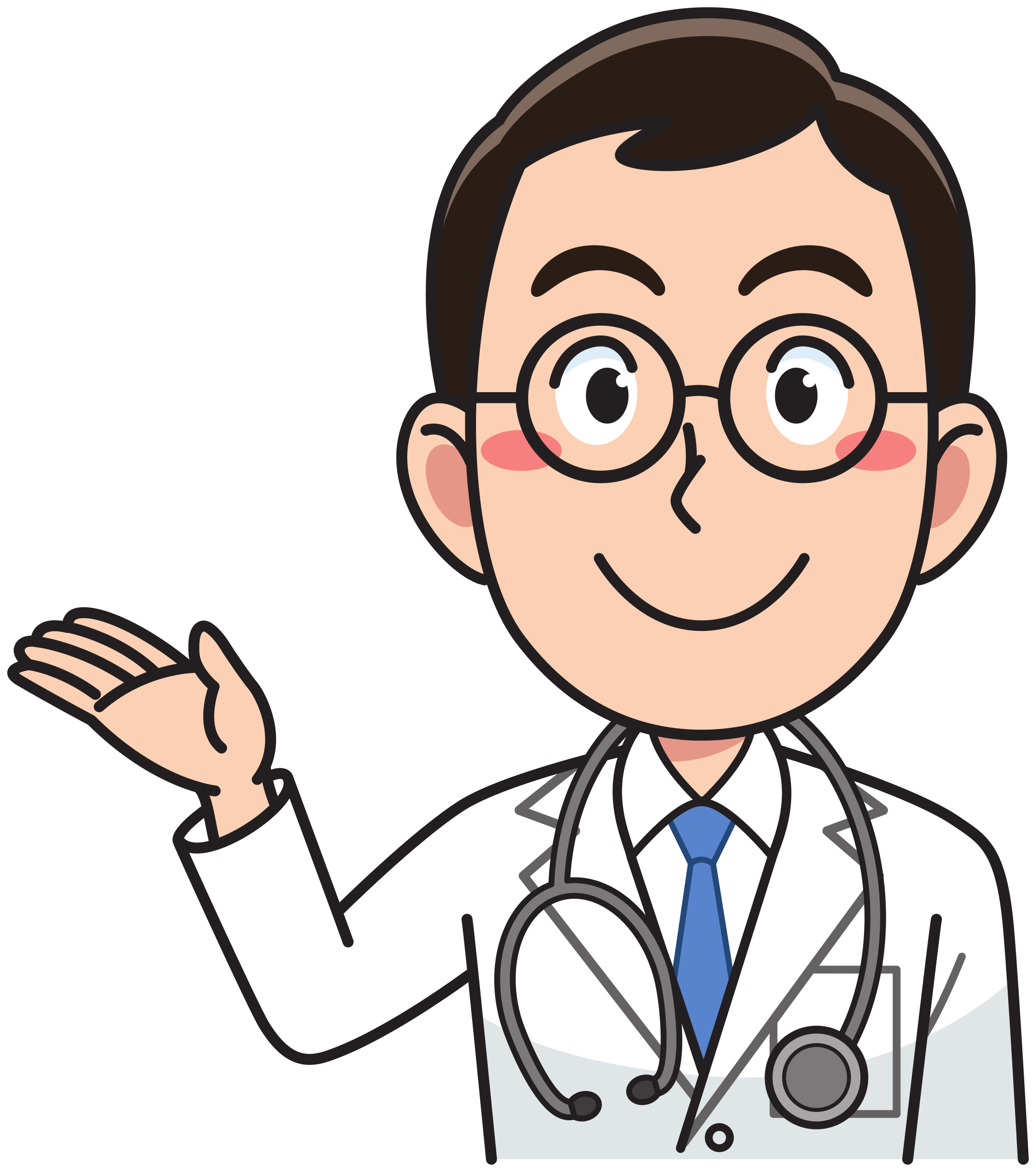 Did you enjoy the lesson today?
IMAGES COURTESY OF :
https://www.Webstockreviewnet.com

https://covid19.govt.nz/
https://www.shutterstock.com
Webstockreviewnet.com
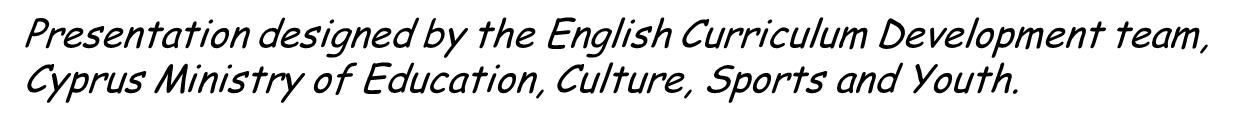